Úkoly:
Prohlédnout preparát kořenového vlášení cibule a zakreslit mitotické figury (všechny + interfázi)
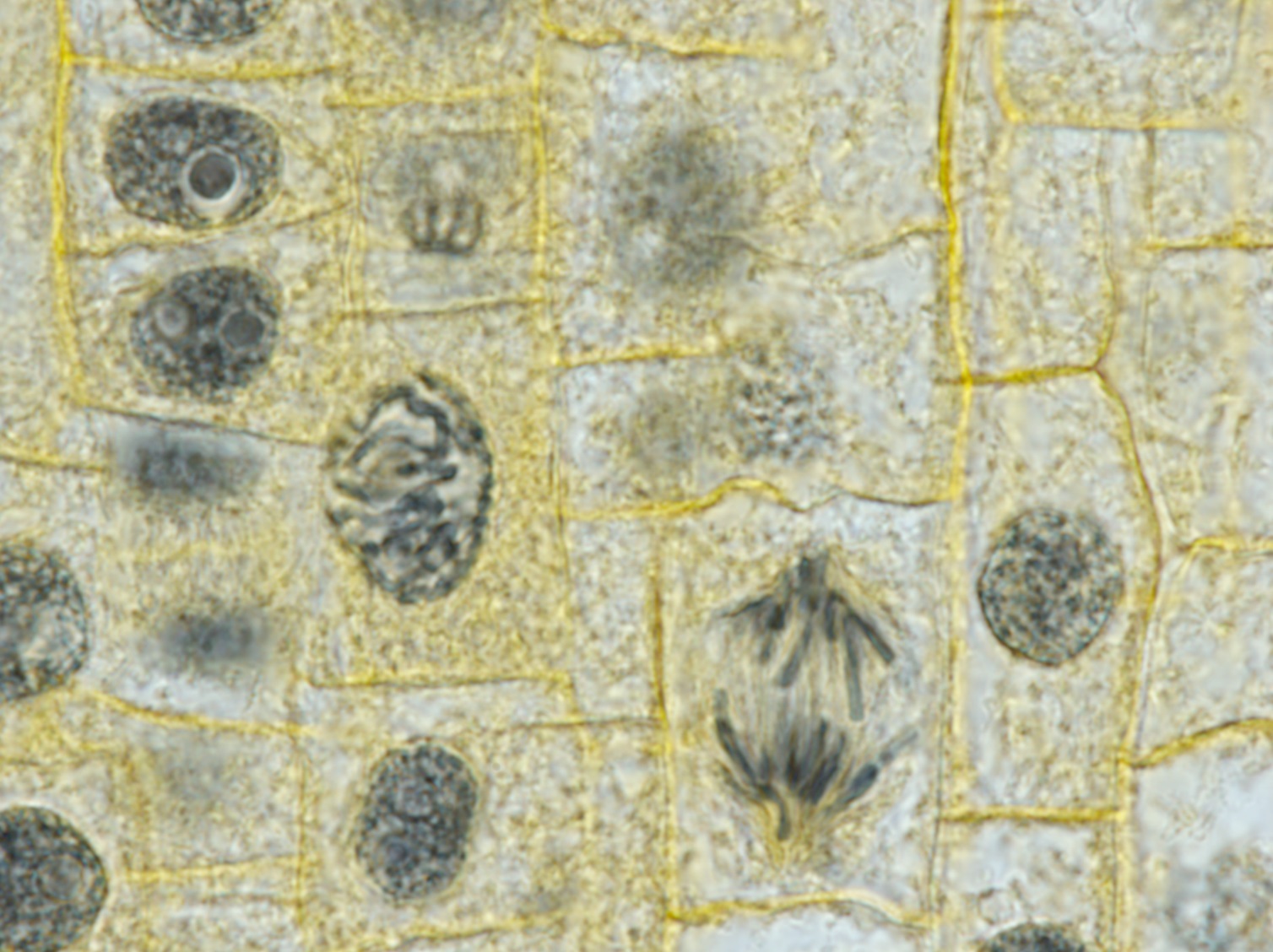 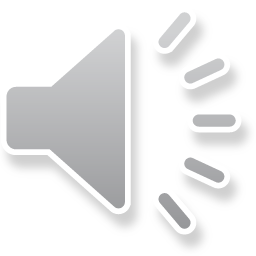 Originální zvětšení: 400x
Úkoly:
Prohlédnout a zakreslit polytenní chromozómy v trvalém preparátu slinných žláz larev dvoukřídlých (pakomára nebo muchniček)
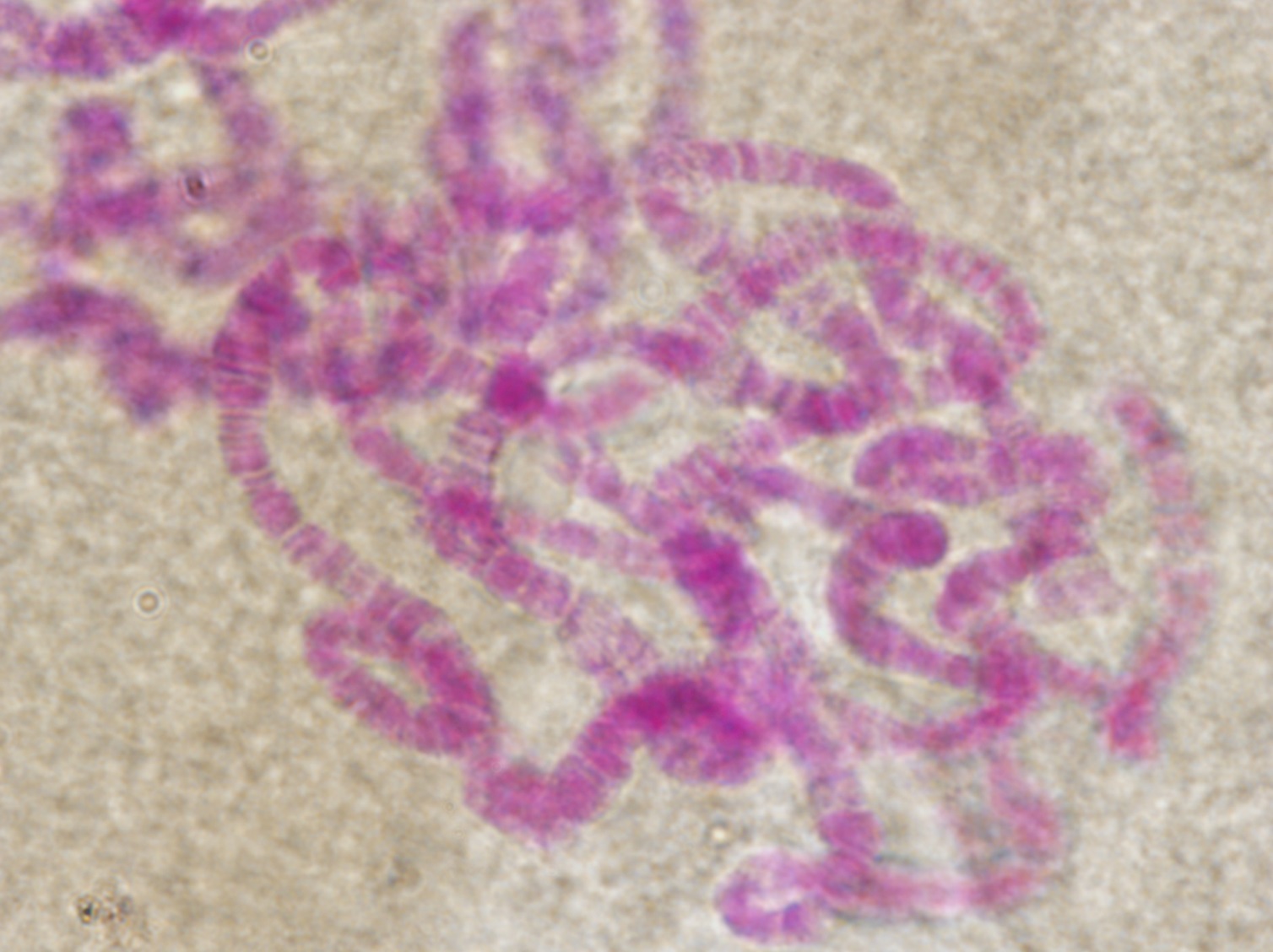 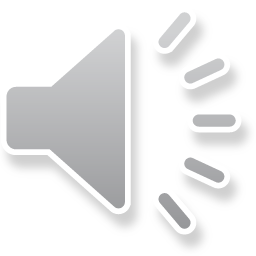 Originální zvětšení: 1000x
Úkoly:
Prohlédnout a zakreslit polyploidní jádra v trvalém preparátu slinných žláz motýla
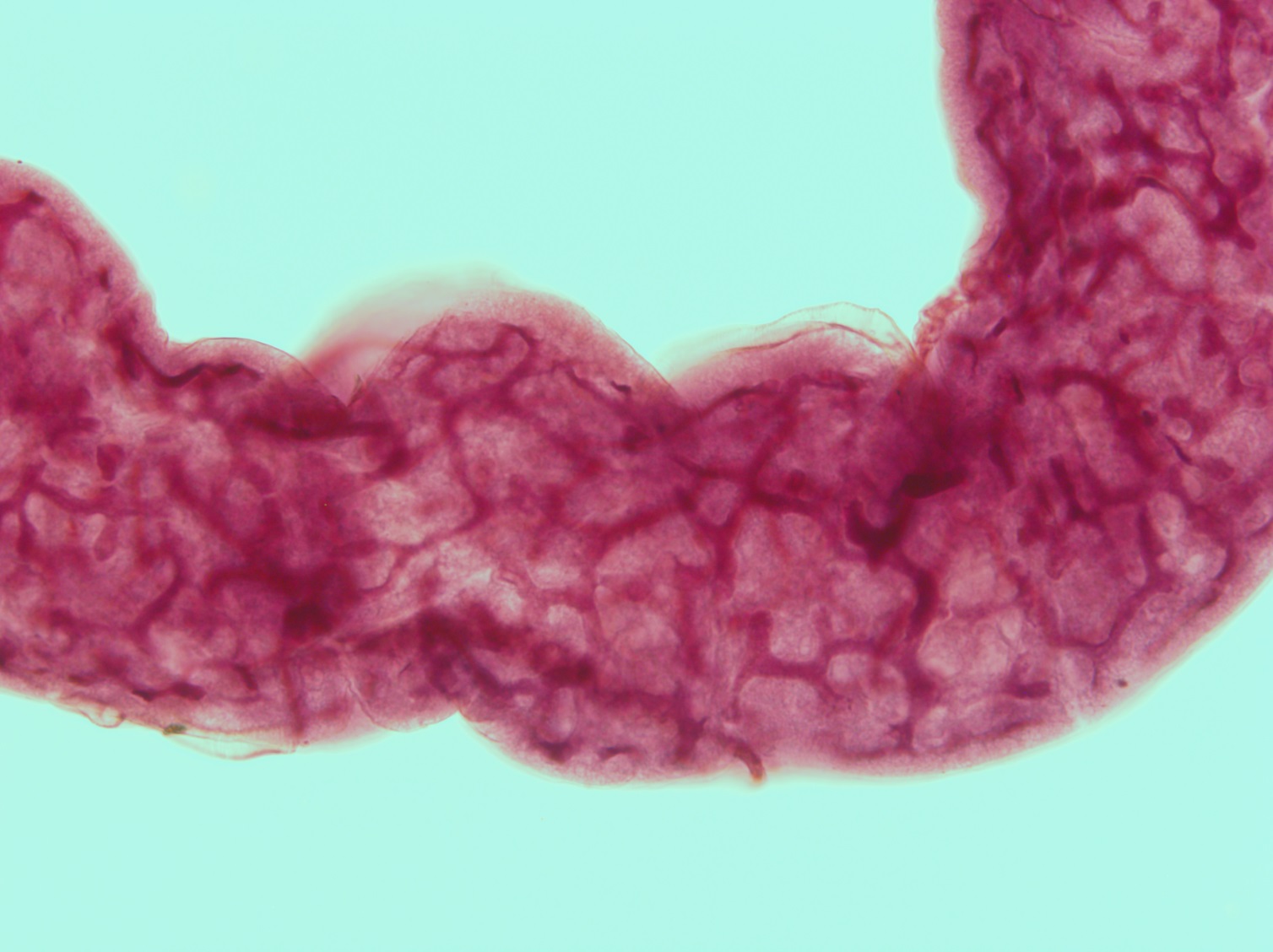 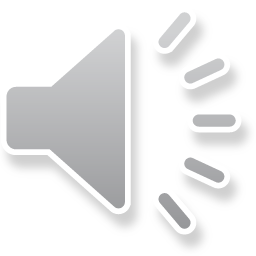 Originální zvětšení: 200x
Úkoly:
Provést praktickou preparaci slinných žláz fixovaných larev pakomára za pomocí preparačního mikroskopu.
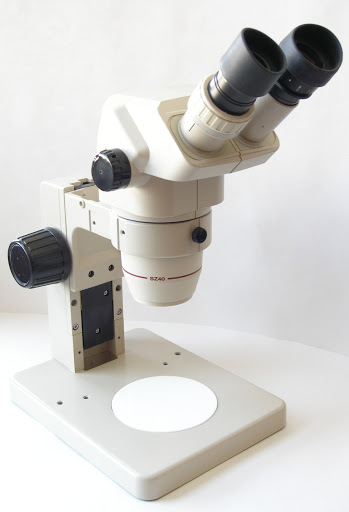 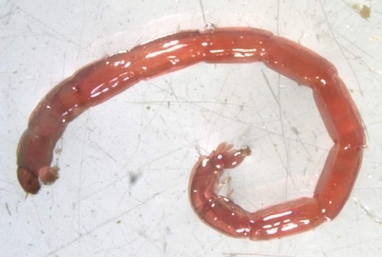 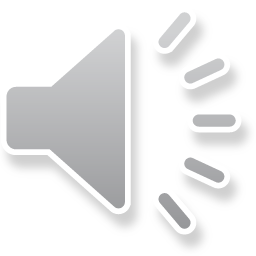 praktická preparace slinných žláz 


Fixace:
 ledová kyselina octová, barvení orcein. 

Postup: 
    - na larvě umístěné na podložním sklíčku lokalizovat hlavový konec podle polohy očí. 

    - preparačními nástroji rozrušit první cca 3 hrudní články a pokusit se vypreparovat světlou hmotu slinných žláz. 

   - odstranit buničinou všechnu ostatní tkáň larvy ze sklíčka, přiložit na slinnou žlázu krycí sklíčko a pozorovat pod světelným mikroskopem

  - pozor: larva nesmí během preparace vyschnout. Zakápnout podle potřeby fyziologickým roztokem.
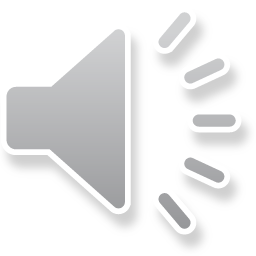 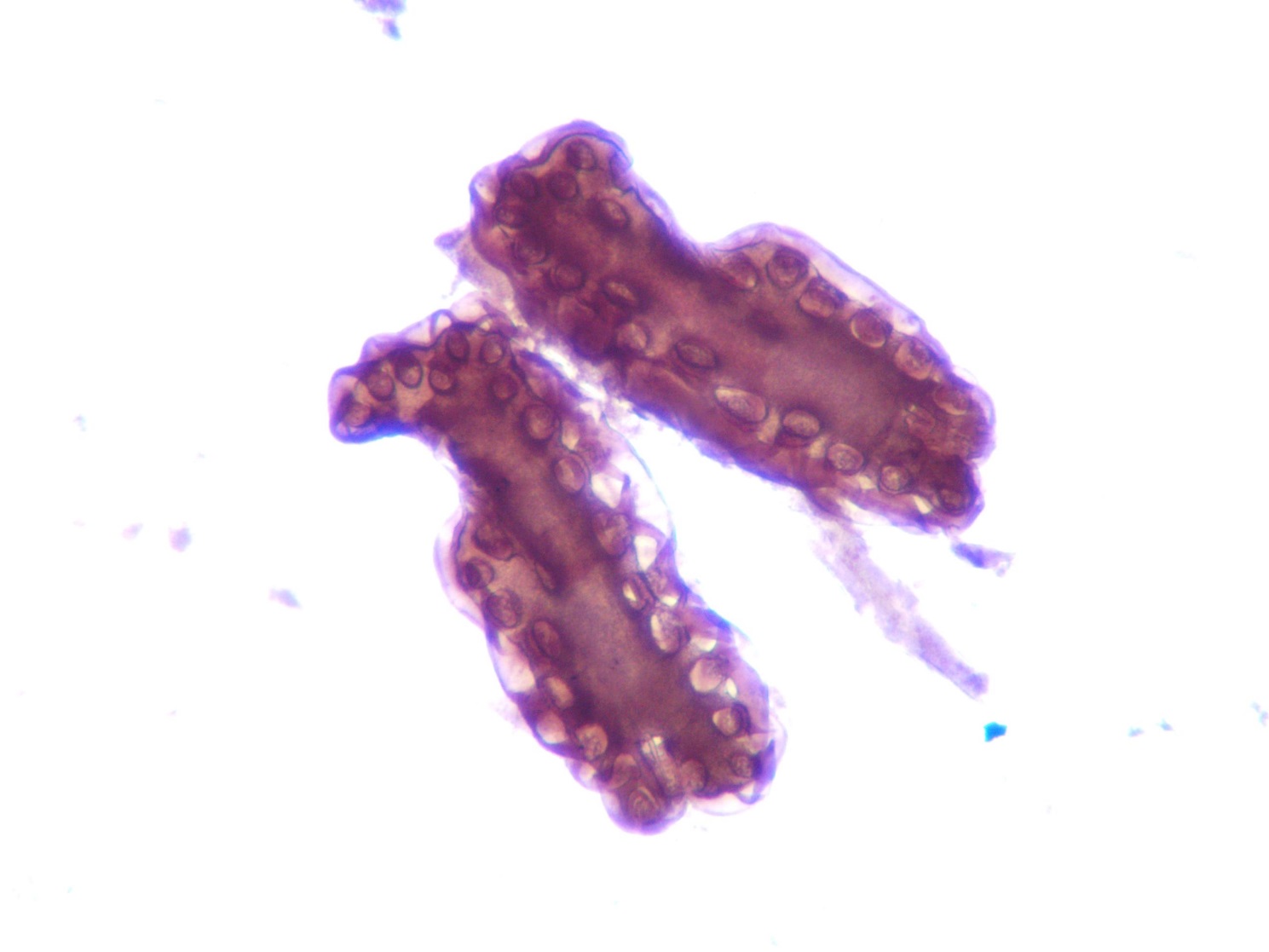 Originální zvětšení: 40x
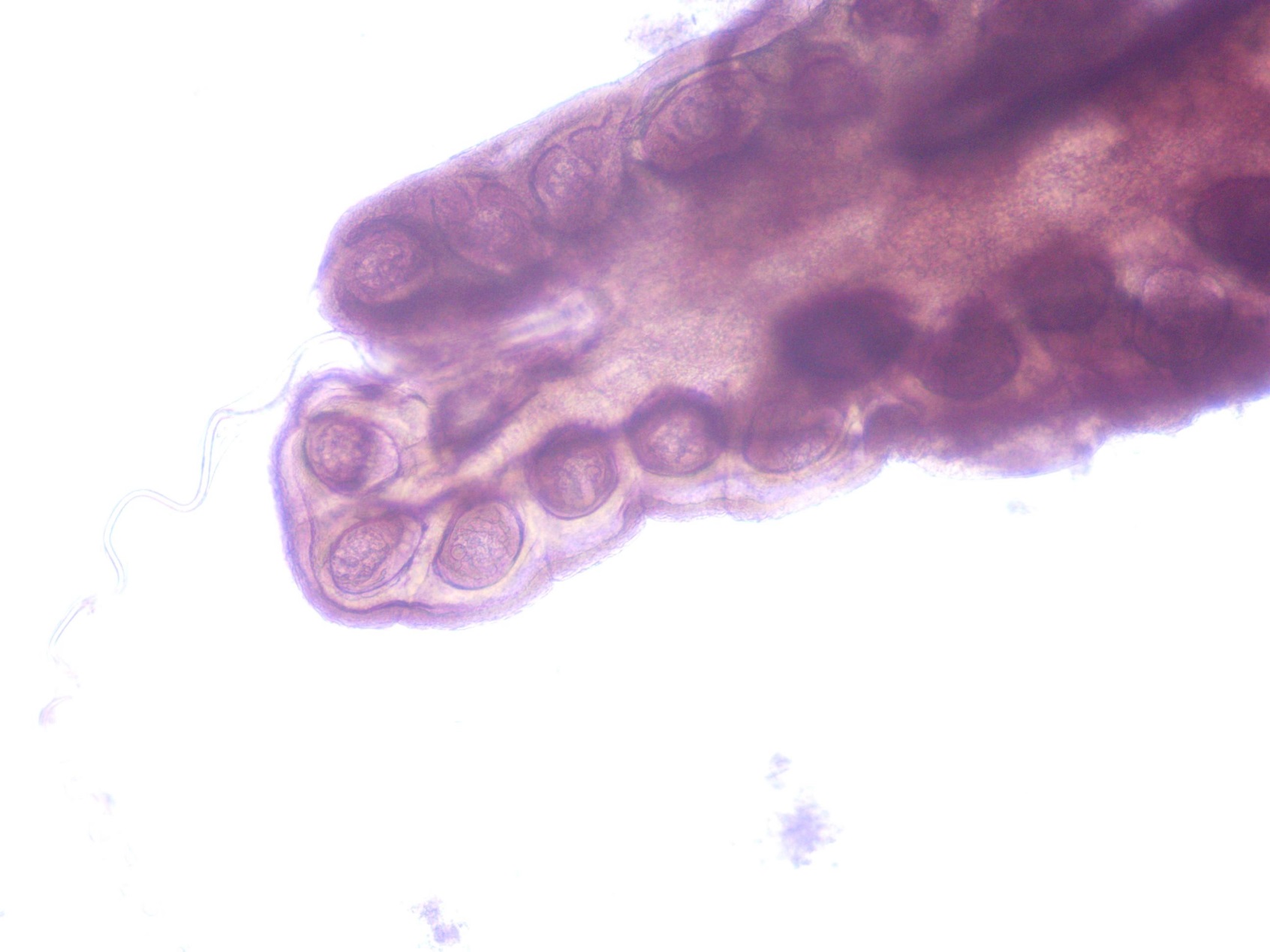 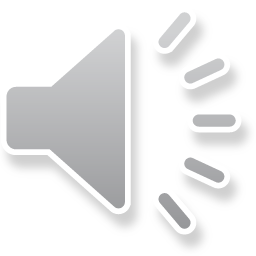 Originální zvětšení: 200x